Lecture 6
Drying
Content
1- Definition of drying
2- Purposes of drying
3- Psychrometry (moisture measurement)
4- Theory of drying
Definition:
Removal of liquid from material by application of heat.
How it can be accomplished:
By transfer of a liquid from a surface into an unsaturated vapor phase.
Other methods of drying:
Purposes of drying:
Psychrometry (moisture measurement)
Determination of the vapor concentration and carrying capacity of the gas.
Humidity of gas
Concentration of water vapor in gas
Psychometric or humidity chart
* Curves represent relationship between temperature and humidity of the air-water vapor system at constant temp.
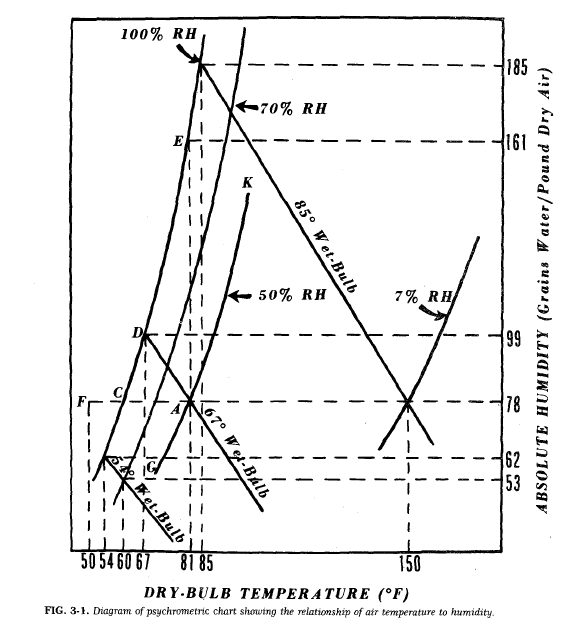 Saturation humidity curves (CDE) 100% RH (81°F- 60°C):
Is the absolute humidity which partial pressure of water vapor in air = vapor pressure of free water at same temp.

Air is completely saturated with moisture

Humidity does not change
At point C, air is saturated with water vapor and temp. 60°F (15.6°C) referred to us (Dew Point).
(°F  -  32)  x  5/9 = °C
(Temp. of given mixture of air & water must be cooled to become saturated)
(i.e. hold max. amount of moisture without condensation).

Involve two cases:
1- Cooling mixture below dew point (50°F≈10°C) [point F]
{Water vapor condenses and produce 2 phase system of saturated air (c) and droplet of free air}.
2- To make air for drying purposes (without changing absolute humidity)
{Raise temp. to 81°F [27.2°C] (point A), the air is not completely saturated and accept more vapor}.

 Percent relative (absolute) humidity {ratio absolute humidity to absolute humidity of air at that temp.}
If air in point A (used to dry wet material)

Difference in vapor pressure between surface water and the air

Liquid evaporate 
(heat of vapor of water)

Cools the evaporated surface below air temp.

Difference in temp.

Transfer heat from air to liquid at increased rate when temp. difference become larger.

Heat transfer = Heat of vapor

Temp. stabilization (called wet bulb temp.)
Humidity measurement
1- Gravimetric method
(amount of air is passed over a previously  weighed moisture-absorbing chemical like phosphorous pentoxide)

Advantages:  Accurate
Disadvantages: cumbersome and slow
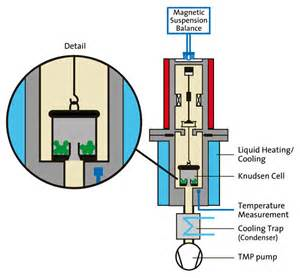 2- Sling psychrometer
(measure humidity by taking 2 temp. 
–dry and wet bulb thermometer-) 



The psychrometer is whirled through the air, and 2 thermometer readings taken at successive intervals until temp. no change.

Advantages: Rapid measure of temp.
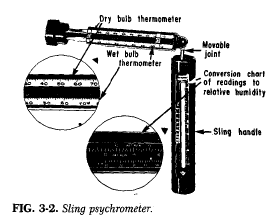 Bare bulb used to measure actual air temp.
Wick saturated with water
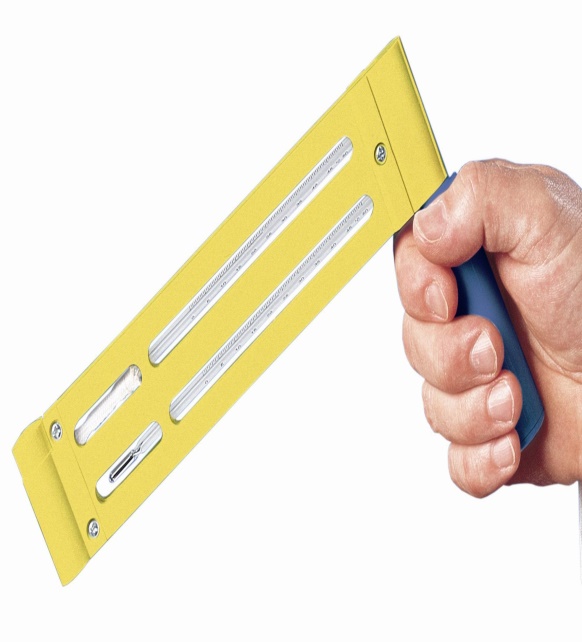 3- Dew point
(used to measure temp. to determine humidity instead of wet bulb temp. measurement).



Method: observe temp. at which moisture begins to form on a polished surface in contact with air. By cooling the surface in refrigerator until first fog of moisture appears.
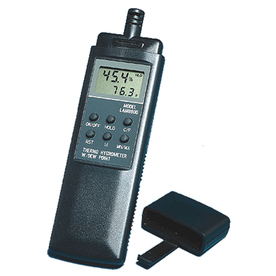 4- Hygrometer
(utilizes certain materials whose properties change on contact with air of different relative humidities).

2 types:
1- Mechanical hygrometer: uses hair, plastics or wood fibers which expands or shrink with changes in humidity.
Mechanism: moisture sensitive element connected to a pointer and any change in length causes the pointer to move across a dial calibrated in humidity units.





2- Electrical hygrometer: measure the change in electrical resistance of moisture-absorbing materials for humidity.
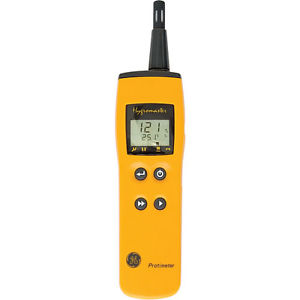 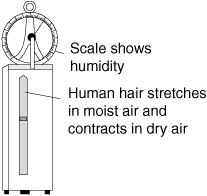 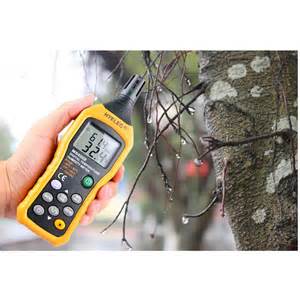 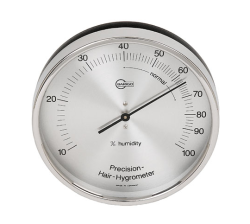 Theory of drying
Drying involves both heat and mass transfer operation's.
The Drying process focused on the film of liquid at the surface of the material being dried. 

The rate of evaporation of this film is related to the equation:
			dW/dѲ= q/ ….(1)

Where dW/dѲ  (rate of evaporation pounds of water per hr. )
q (overall rate of heat transfer {BTU per hour})
   (latent heat of vaporization of water {BTU per pound}).

Driving force is a humidity differential, whereas for heat transfer is temperature differential. The rate equation is as follows:
dW/dѲ= k’A(Hs _ Hg) ….. (2)
where dW/dѲ (rate of diffusion) expressed as pounds of water per hour
K (coefficient of mass transfer) [pounds of water/(hour) (square root) (absolute humidity difference
 A (area of the evaporation surface) in square feet
Hs (absolute humidity at the evaporation surface)  {pounds of water per pound of dry air}
Hg (absolute humidity in the passing air stream)  {pounds of  water per pound of dry air}.
After the initial period of adjustment, the rate of evaporation is equal to the rate of diffusion of vapor, and the rate of heat transfer can be equated with the rate of mass transfer :

dW/dѲ= q/= k’A (Hs – Hg) … (3)

 If the overall rate of heat transfer, q, is expressed as the sum of the rates of heat transfer by convection, radiation, and conduction. equation   is expanded to the form:

dW/dѲ = (qc + qr + q k) /  = k’A (Hs – Hg) …. (4)

Where qc  , qr  , q k are the rates of heat transfer by convection, radiation and conduction, respectively.
The rate of drying may be accelerated by increase of the individual terms in equation 4.